International Level
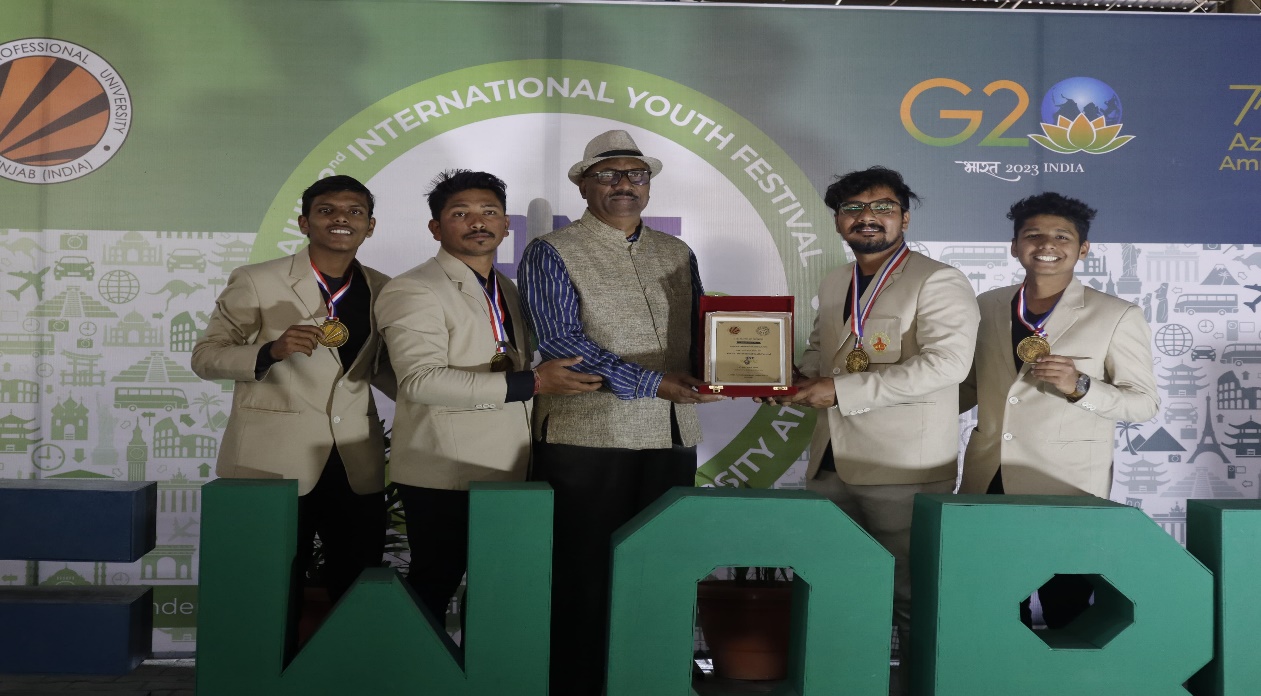 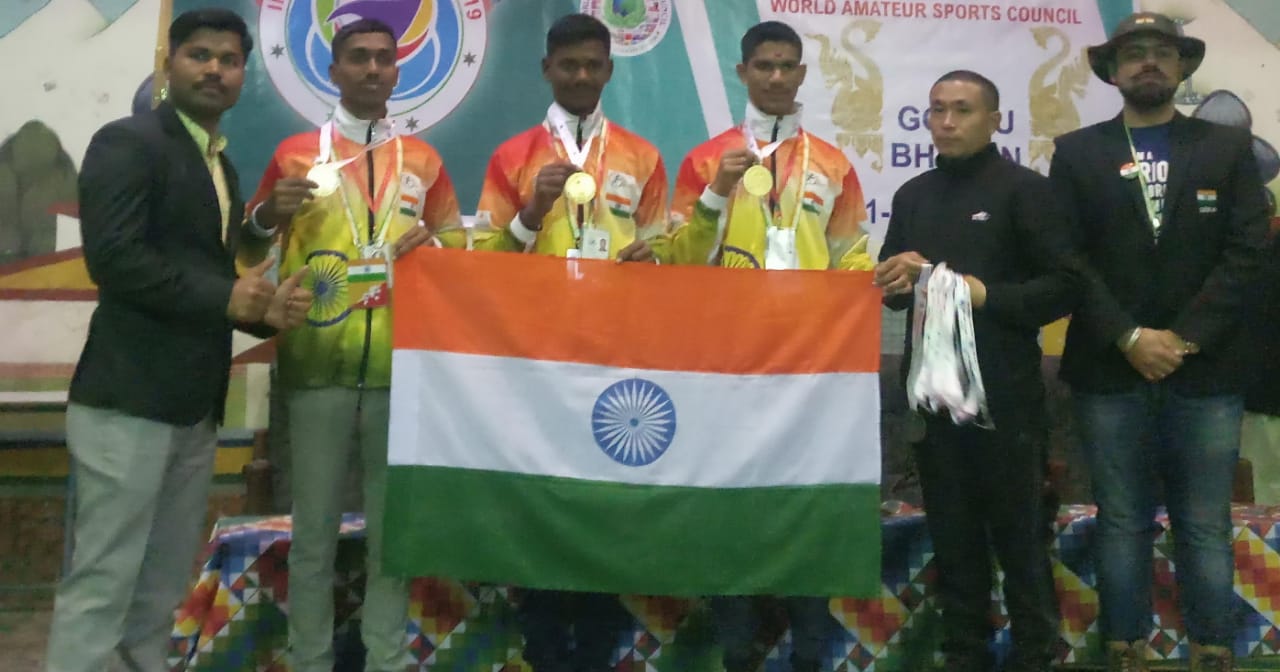 Mahesh Gavandi, Tushar Patil, Swapnil Jantre & Yashraj Patankar selected in Shivaji University team for AIU Youth Festival at Lovely Professional University, Punjab.
College team selected for International Level Competition in Bhutan.
National Level
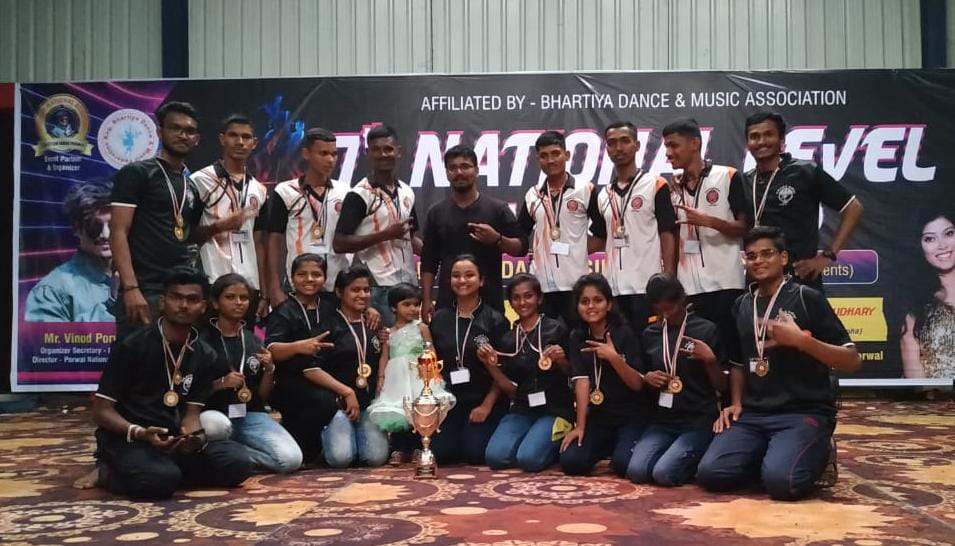 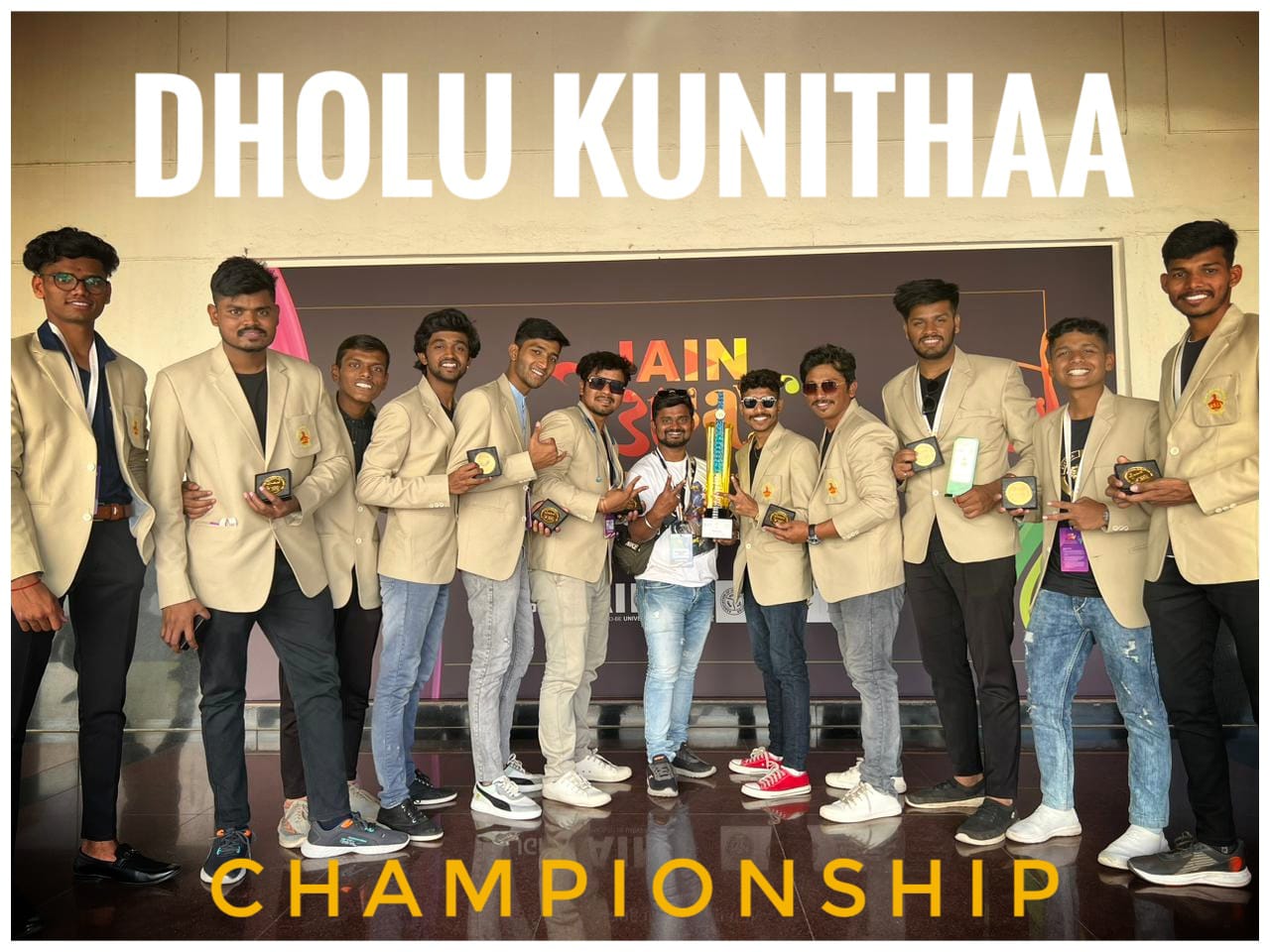 Our students selected in Shivaji University team for 36th Inter-University National Youth Festival at Jain University, Banglore.
Won National Level General Championship at Bharat Cultural Event, Ratlam (MP)
West Zone Level
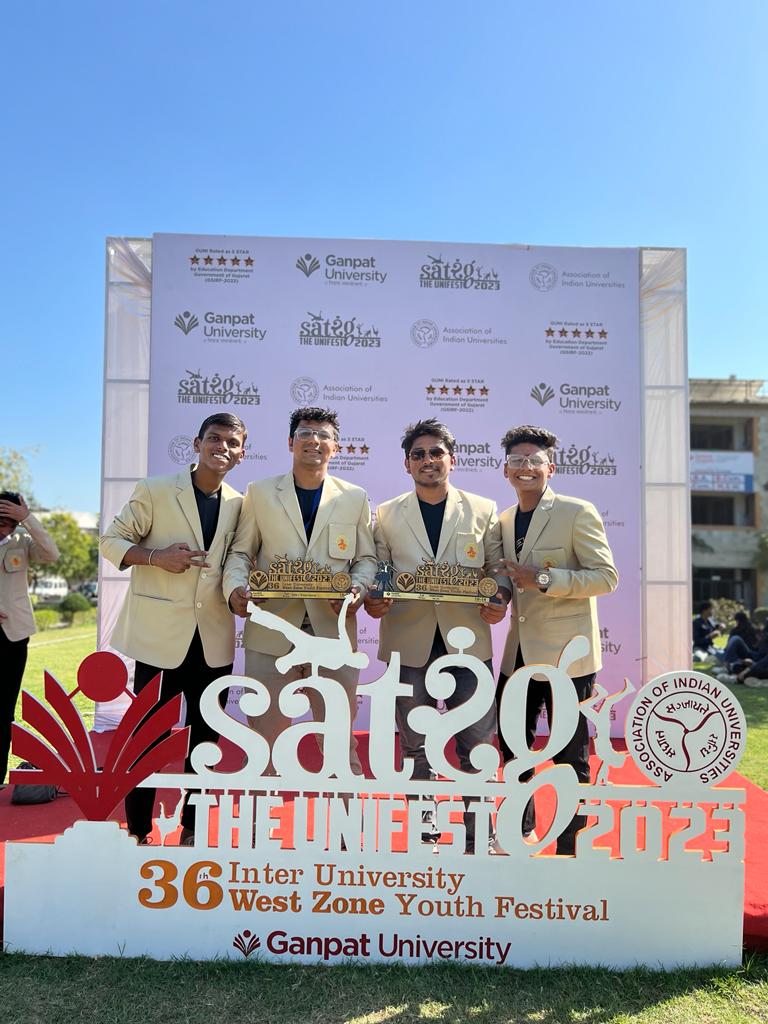 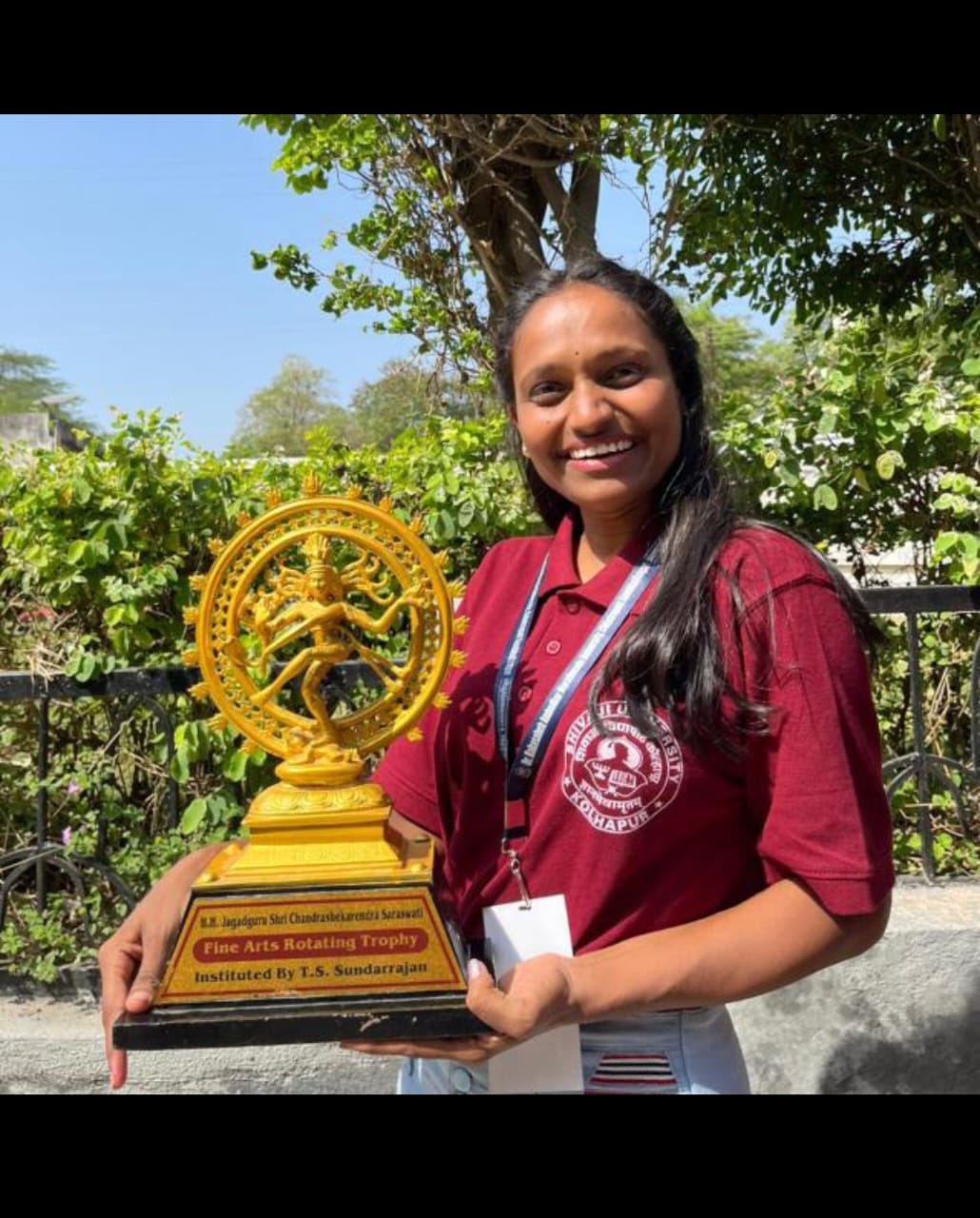 Our students selected in Shivaji University team for 36th Inter-University West zone Youth festival at Ganpat University, Gujrat
Suchita Tarlekar participated in collage competition for 37th Inter-University West zone Youth festival at RTMU, Nagpur
2020-21